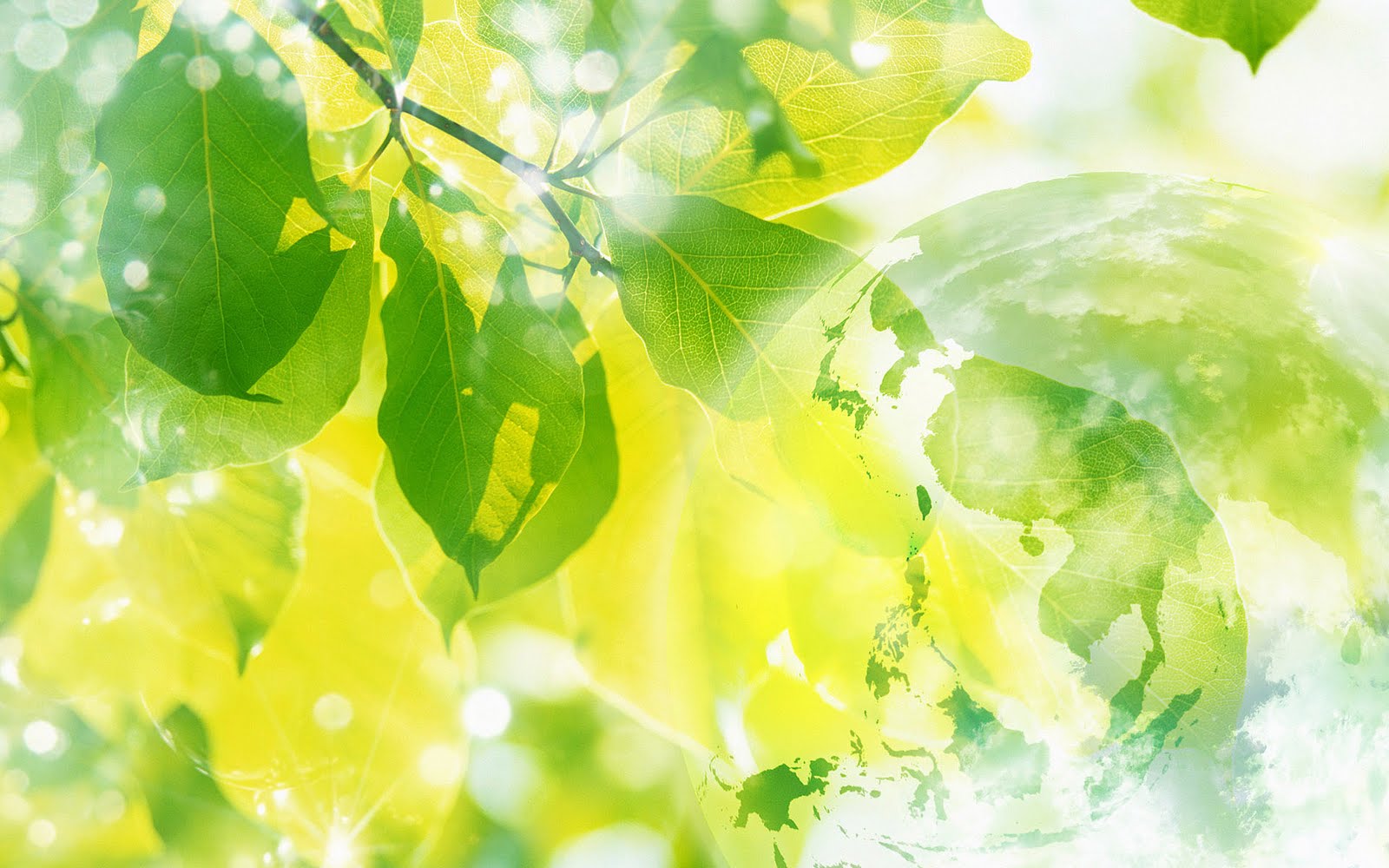 Землю 
от гибели 
спасли
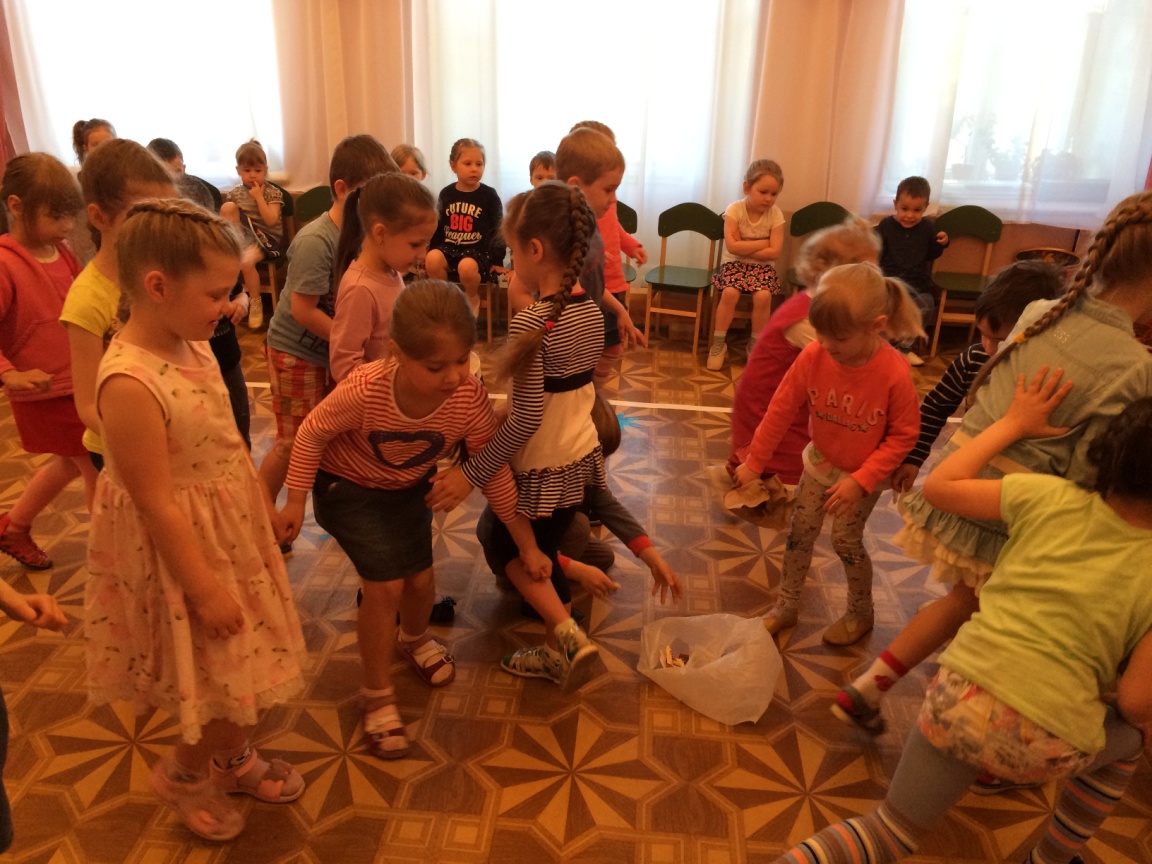 А мы не станем
 время терять,
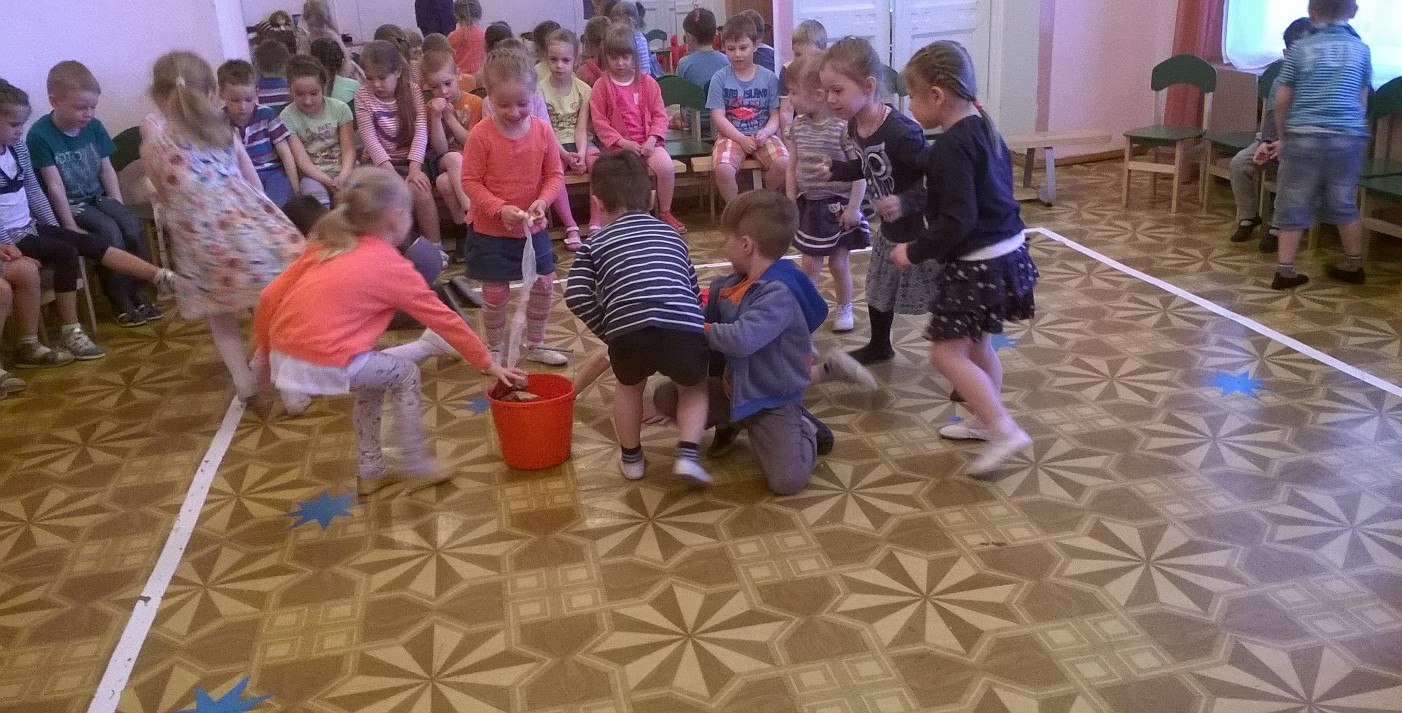 Надо мусор 
весь убрать!
Полянку мы в порядок привели,
                                  Теперь можно сажать цветы.
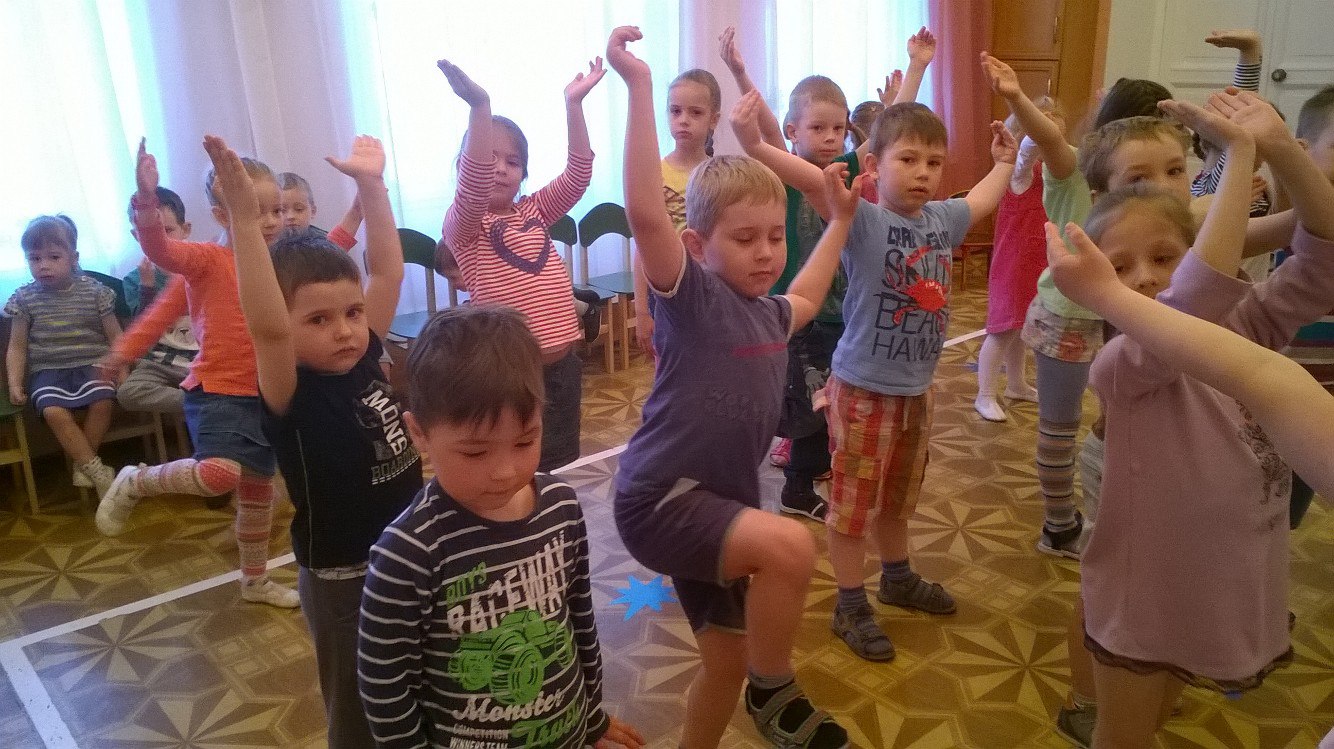 В вальсе кружатся цветы
                                           Небывалой красоты!
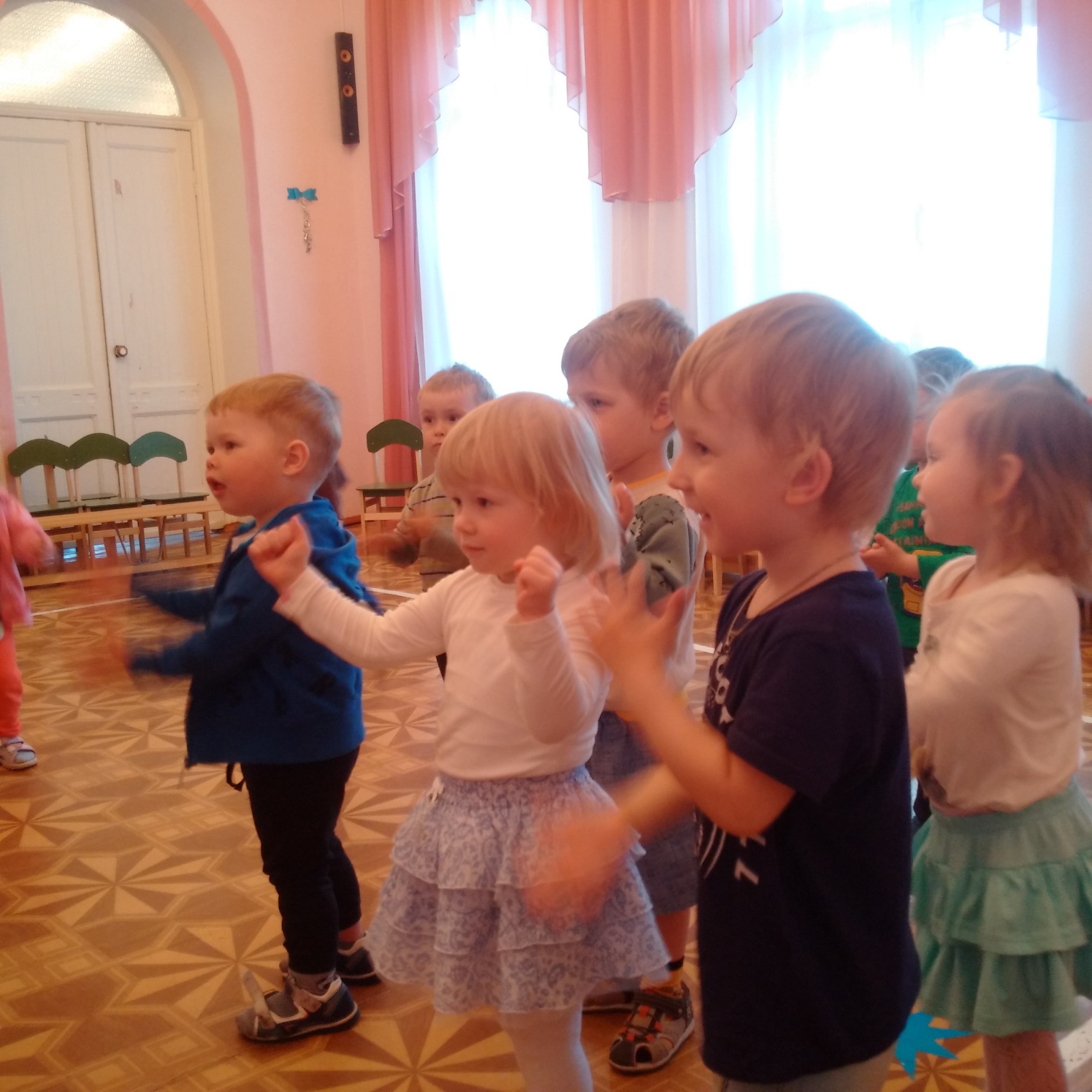 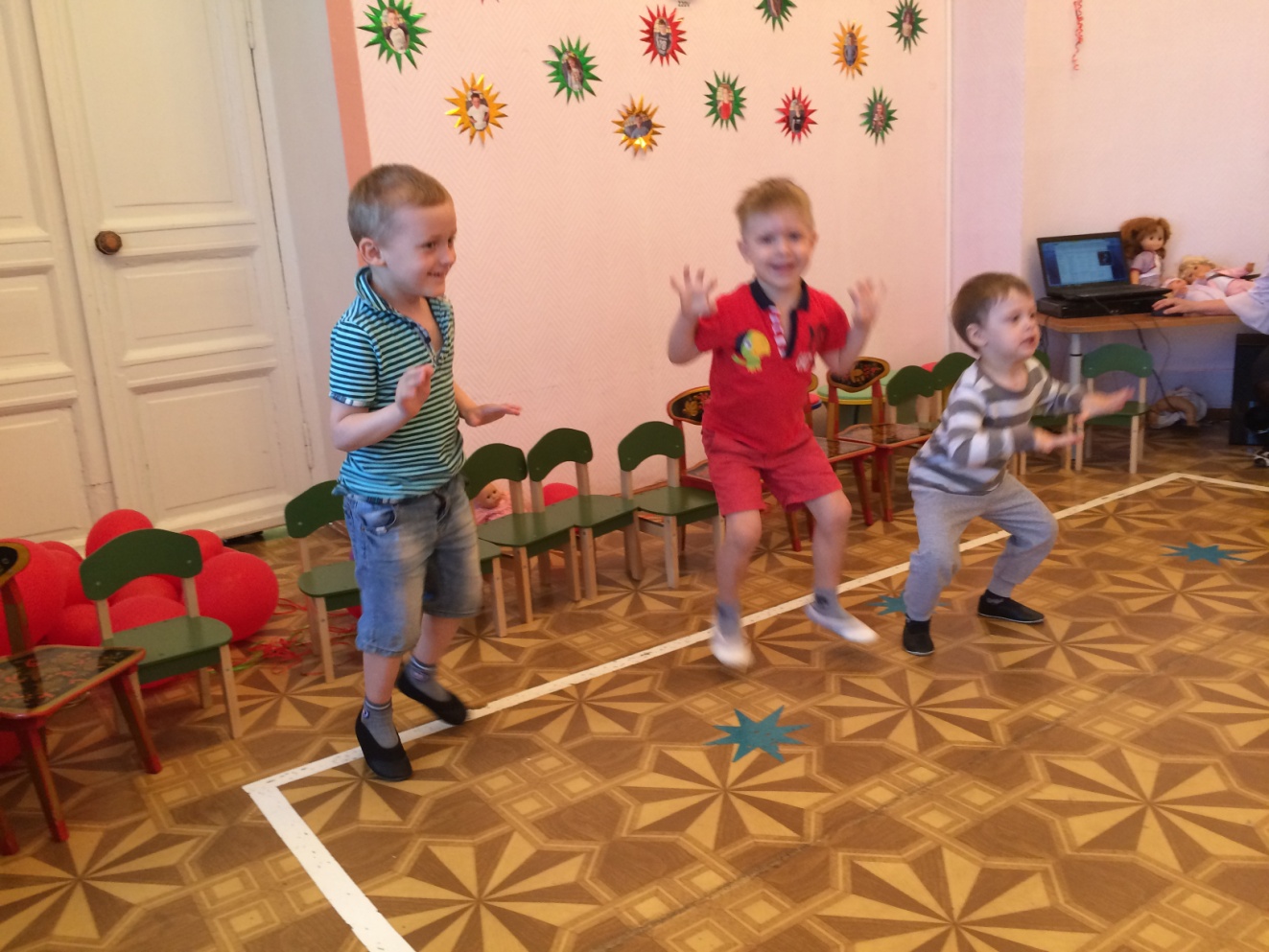 У болотной мягкой кочки,
Под зелёненьким листочком,
Притаилась попрыгушка,
Пучеглазая…(Лягушка)
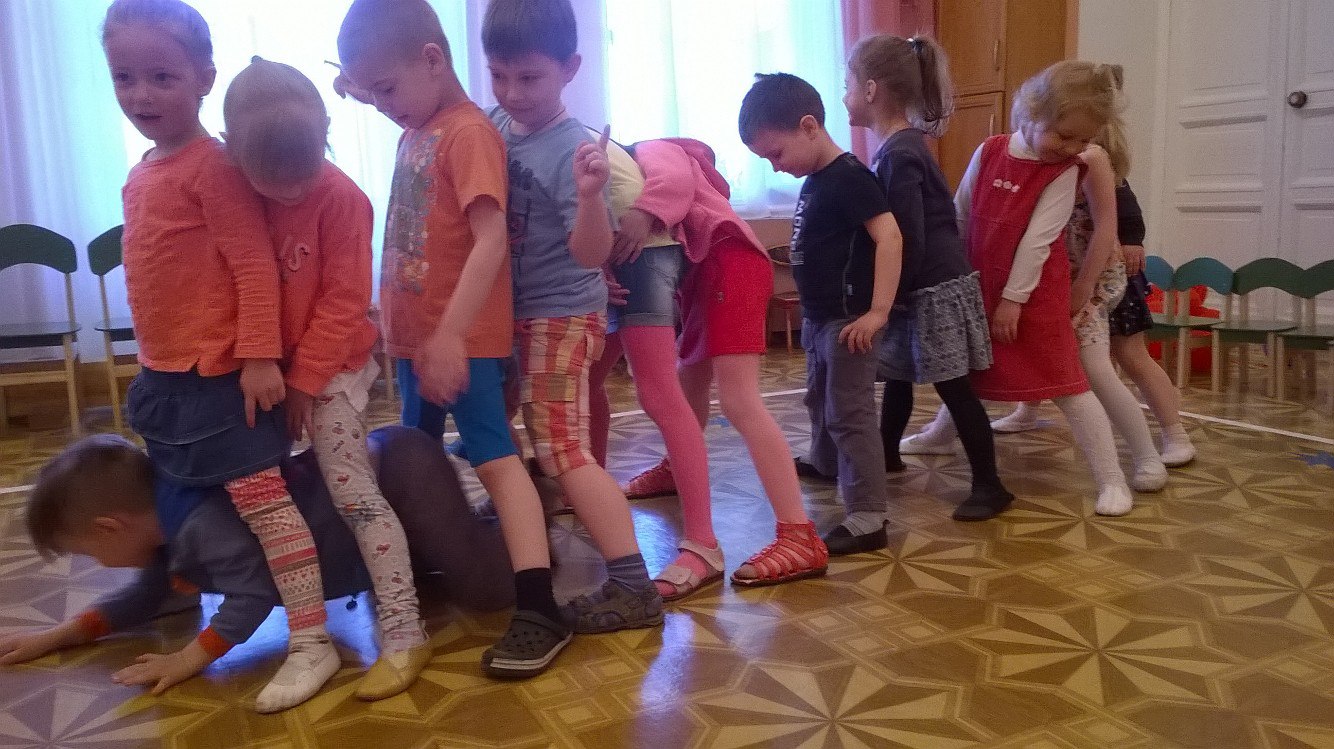 Под землёю он живёт ,
Червяков, жуков жуёт.
 (Крот)
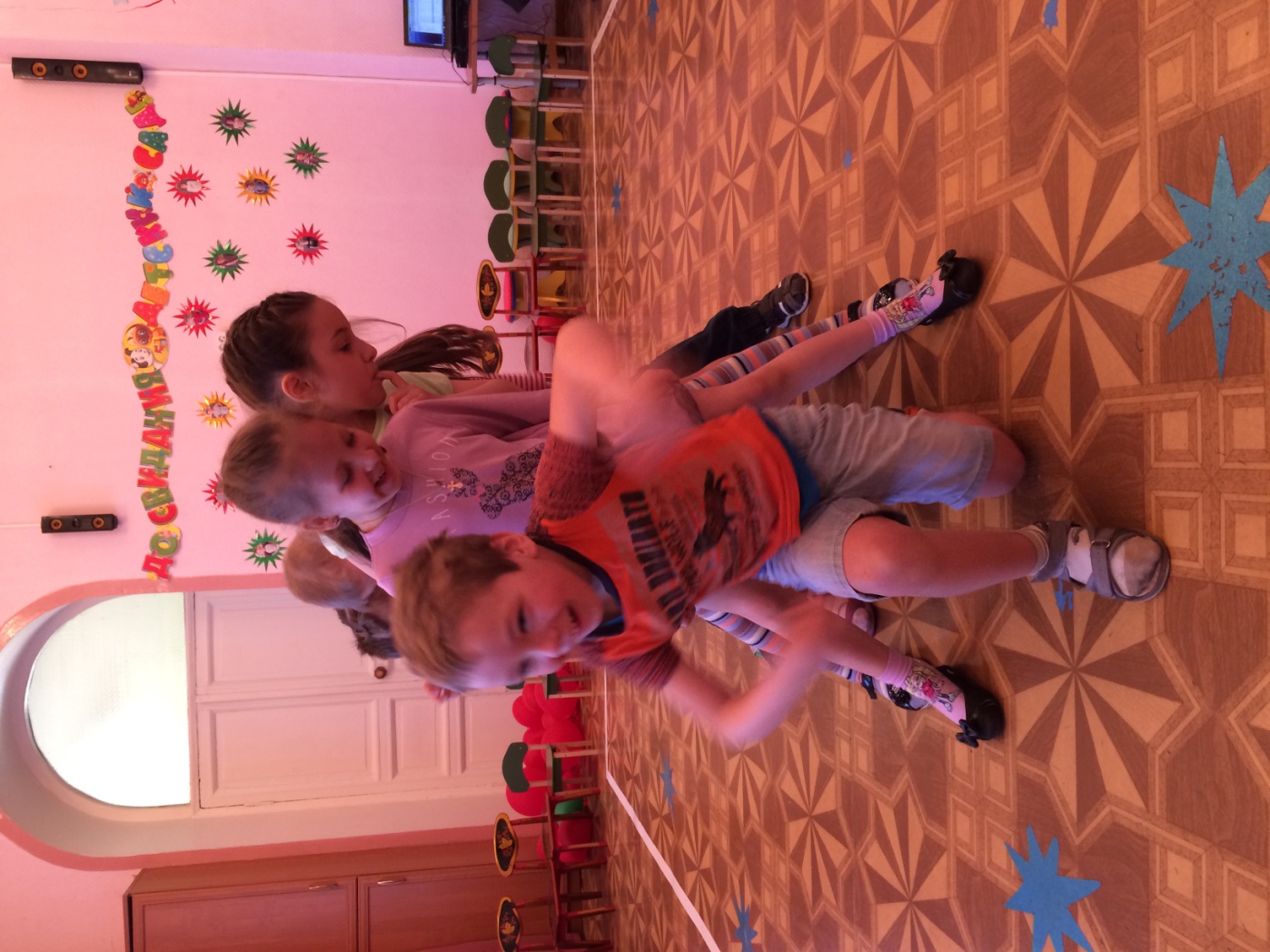 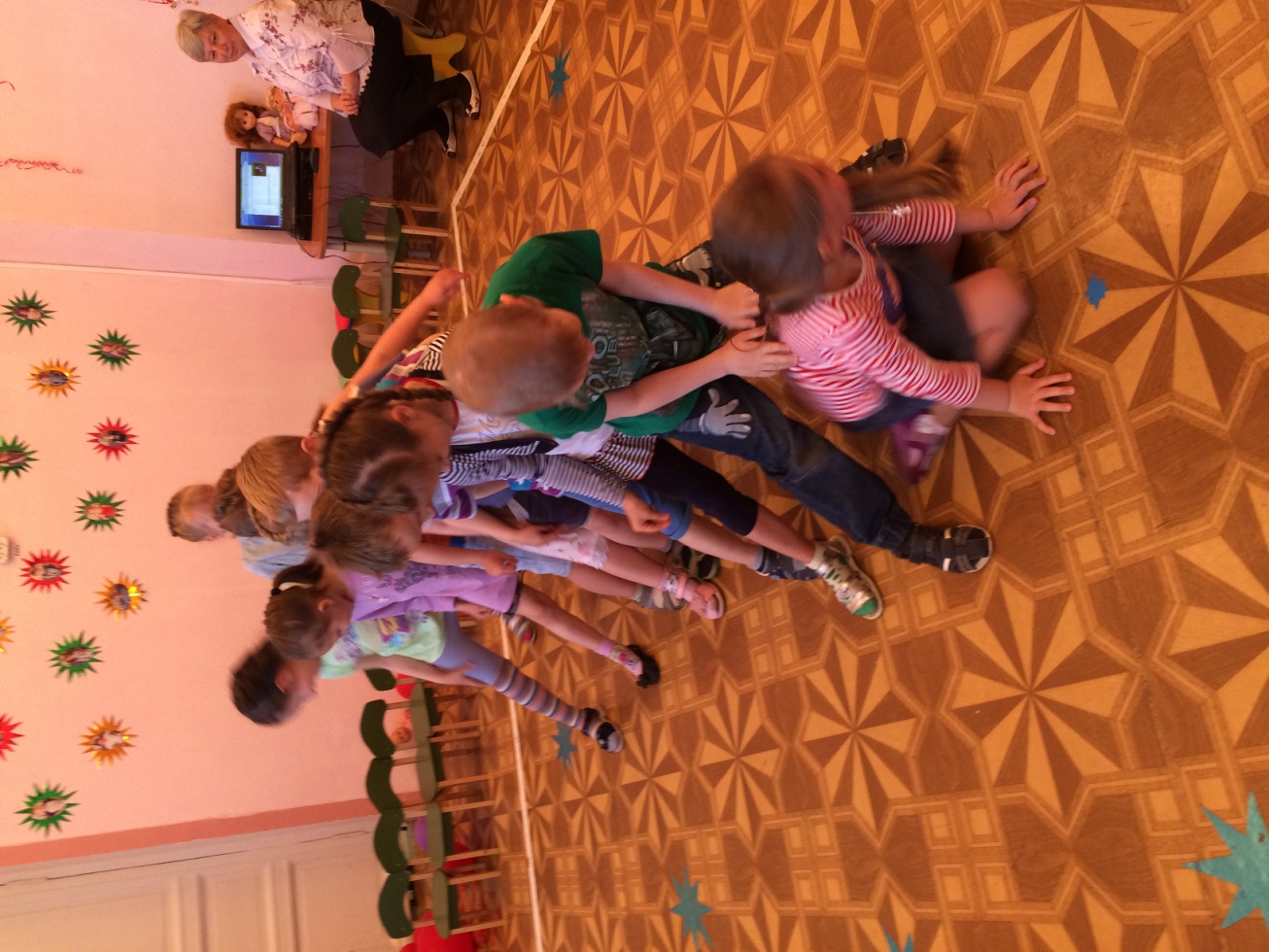 Мы танцуем и поем среди друзей!
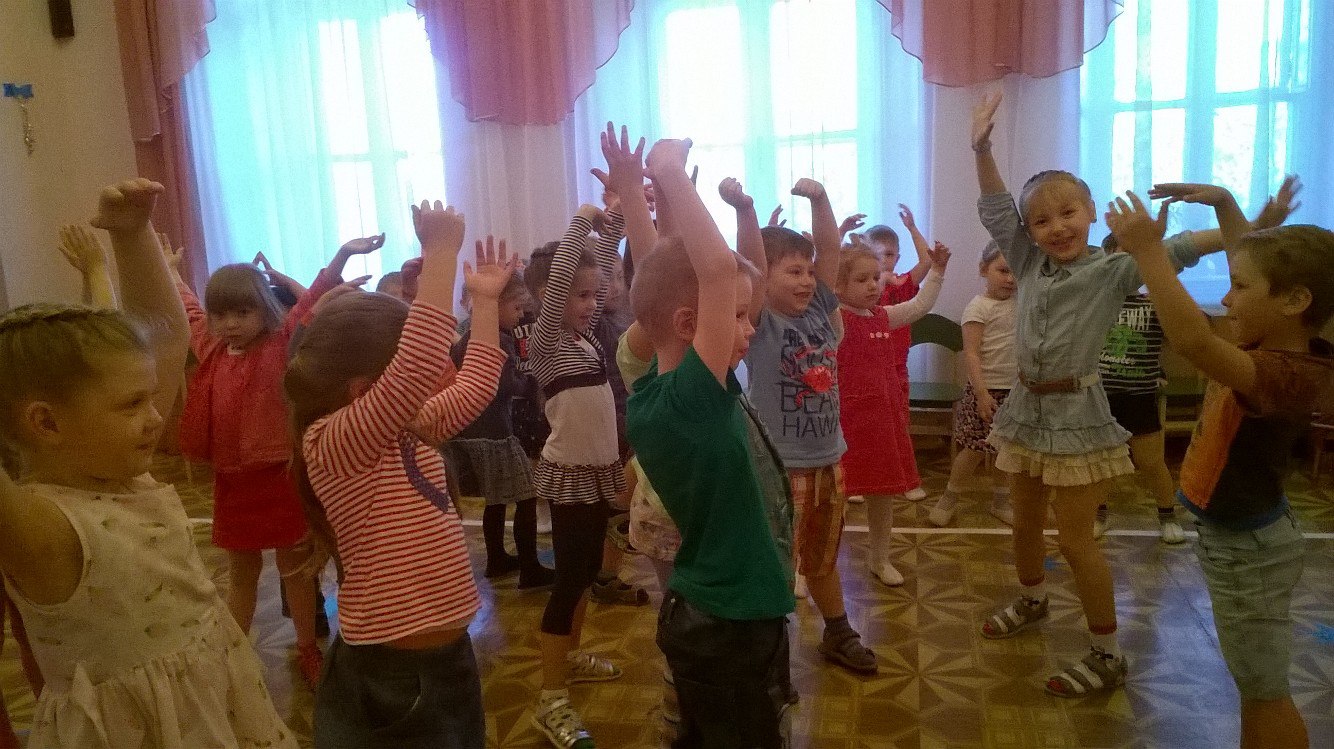 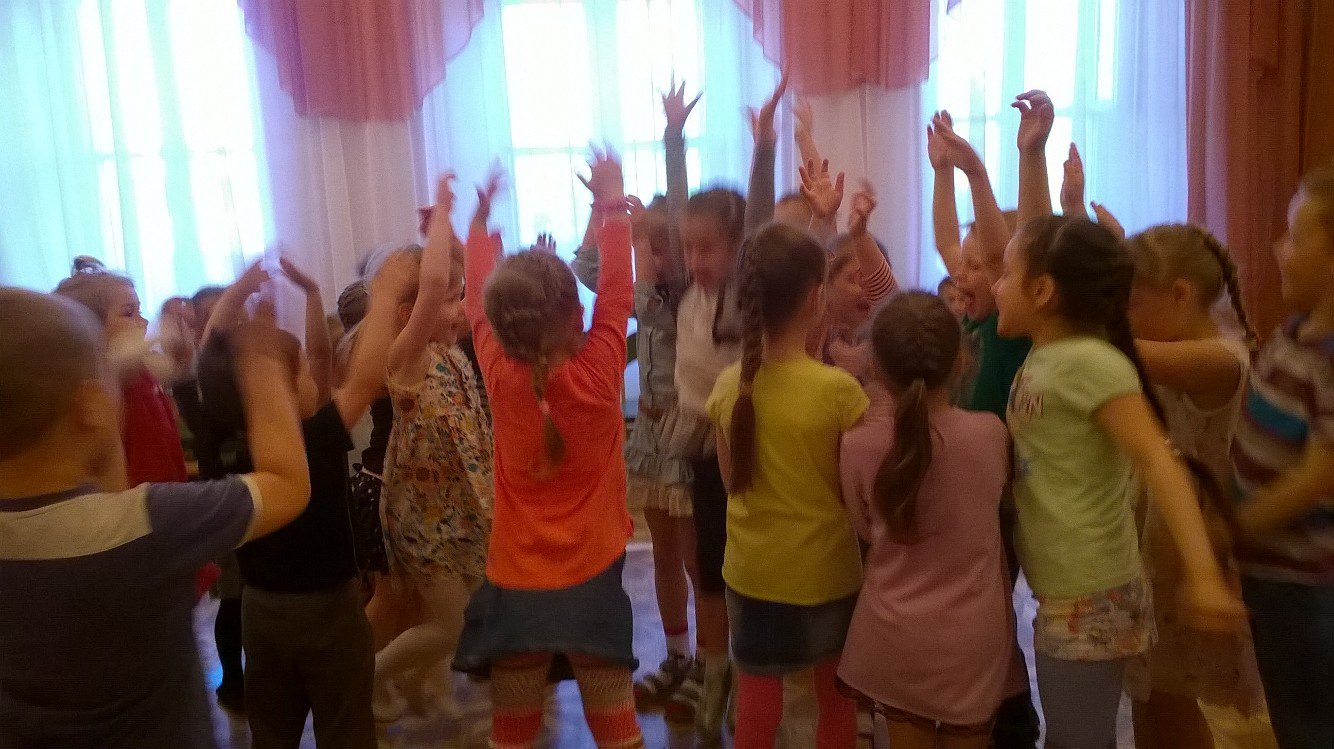